НАЗВАНИЕ ПРОЕКТА
LOGO
НАЗВАНИЕ КОМПАНИИ
ОБЩИЕ РЕКОМЕНДАЦИИ
Не меняйте последовательность слайдов – она важна и задает логику и полноту выступления
Текст на слайдах – лишь подсказка для рассказа, не надо его зачитывать
Презентация – это не доклад на научной конференции. Будьте лаконичны!
Тезисы, иллюстрации, схемы диаграммы удобны для слушателей!
Выступление надо проверить с часами чтобы укладываться в 4 минуты
Ниже лишь рекомендации по наполнению слайдов
Используйте простой и крупный шрифт
Перед отправкой презентации проверьте ее на знакомых. Смогли они за 4 минуты вашего рассказа понять решаемую проблему, продукт, рынок, какую услугу предлагаете?
1. РЕШАЕМАЯ ПРОБЛЕМА
Каждый любит свой продукт, но рассказ надо начать не с него
Что на слайде:
Назовите конкретную тему, на которую вы подали заявку.
Какую проблему компании решает ваш продукт/технология? 
В какой отрасли/для кого из партнеров Акселератора проблема актуальна? 
Почему для решения проблемы недостаточно/не эффективны существующие решения? 
Как эта проблема будет меняться в перспективе 5-10 лет? 
Какие цифры это подтверждают? В натуральных единицах (кВтч, тонны выбросов и т.д.), в деньгах (млн руб.).

Вопросы которые нужно задать себе:
Правильно ли вы определили что проблема относится (будет относиться) именно к данной отрасли/ компании? 
Существенна ли для компании решаемая проблема?
Наш продукт решает именно эту обозначенную проблему и решает ее полностью?
2. ПРЕДЛАГАЕМОЕ РЕШЕНИЕ
Что на слайде:
Важно назвать и описать ваш продукт здесь очень просто, без технических деталей
Наглядно опишите, как ваше решение может быть внедрено и как будет применяться в компании-потребителе?
Ключевые характеристики продукта для пользователя и что получает клиент после внедрения
Какие дополнительные эффекты для заказчика: технологические, организационные, экологические
Важно! Усилит предложение цифры экономического и/или экологического эффекта и способ его расчета

Важно донести:
Наше решение – это наша технология + наш продукт + понимание как и кто его будет применять
Наше решение действительно решает проблему заказчика
Наше решение даст экономический или экологический эффект для заказчика
Мы можем сделать на этом бизнес и понимаем как он будет работать
3. СУТЬ ИННОВАЦИИ
Что на слайде:
Описание сути технологии и ее отличия от существующих подходов
Какая есть интеллектуальная собственность?
На чем базируется ваш продукт (решение) – самое главное достижение, без которого продукты не получился бы
Почему другие не делают также/не смогут сделать также?
Важно показать значимость проведенных вами  исследований и разработок по новизне, по задействованным ресурсам и сложности решенных задач
Важно донести:
Наш продукт (решение) является прорывным
Продукт (решение) базируется на сложной, уникальной технологии
Технология сложна и хорошо защищаема от копирования
Мы понимаем технологию и область в которой работает проект
4. АНАЛОГИ И КОНКУРЕНТЫ
Что на слайде:
Обязательно назвать основных конкурентов или альтернативные решения проблемы
Важно показать не только российские аналоги, но и что сделано в мире по этой проблеме
Укажите явно ваши ключевые 2-3 преимущества по сравнению с альтернативами
Важно! Визуально показать сравнение в виде компактной таблицы или графиков
Сравнение параметров проводить на цифровых значениях, а не критериях «лучше» - «хуже» 



Важно донести:
Мы хорошо знаем наших конкурентов и понимаем наши ключевые преимущества
Именно наши ключевые преимущества позволять решить проблему заказчика эффективно
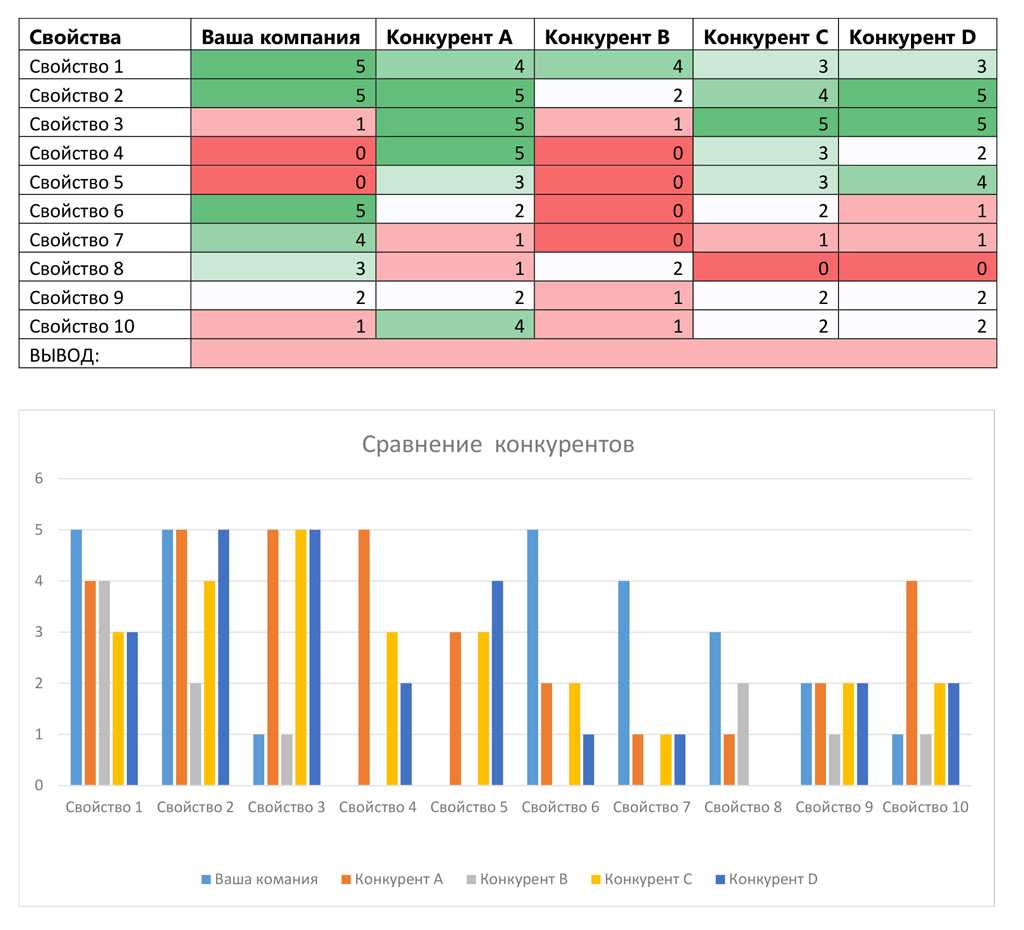 5. БИЗНЕС-МОДЕЛЬ И РЫНОК
Что на слайде:
Обязательно статус технологии и решения - что уже есть: расчеты и прототипы? опытные образцы и заводские испытания? пилотные внедрения? в какой отрасли? можете оказывать услугу/ есть серийное производство?
Функционал продукта реализован на 100% или есть что дорабатывать? 
Чем заказчик может помочь в доработке продукта? Информация? Компетенции специалистов? Площадка для апробации? Инвестиции? 
Назовите, что именно вы предложите компании-заказчику: 
вы можете оказывать услугу с помощью вашего продукта? 
вы будете изготавливать и поставлять в сети изделие или программно-аппаратный комплекс?
вы разработали технологию и будете лицензировать ее конечному потребителю/его подрядчикам?
Как выглядит ценообразование вашего решения, что именно покупает заказчик у вас и от чего зависит, что включает цена вашего решения для заказчика?
6. ЗАПРОС К КОМПАНИИ
Что на слайде:
Укажите, что вы хотите получить от сотрудничества с компанией
В случае запроса финансирования, декомпозируйте общую сумму на направления. По возможности добавьте таймлайн со сроками получения (отвечаем на вопрос: когда нам необходимо получить деньги?)
Визуально покажите эффект от взаимодействия с компанией, по возможности добавляйте конкретные цифры
Важно донести:
У вас есть структурированные запрос и вы понимаете, что хотите от сотрудничества
Вы заранее проработали план действий, осталось лишь запустить его
7. СТАТУС ПРОЕКТА И ПЛАН ПИЛОТА
Что на слайде:
Фото, имя/фамилия 4-5 ключевых участников вашей команды
Роль каждого из них в проекте (разработчик, консультант, продавец и т.д.)
Предыдущий опыт каждого из них, который подчеркнет ваши разносторонние компетенции в реализации вашего продукта, например 10 лет электриком, 3 года внедрения ERP в металлургии, 5 лет исследований материалов в РГУ нефти и газа (НИУ) имени И.М. Губкина
Есть ли внешние советники, консультанты, менторы из электросетевой отрасли?

Контактные данные (е-mail, телефон) контактного лица от команды